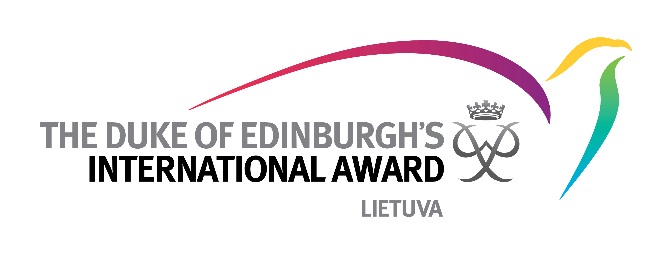 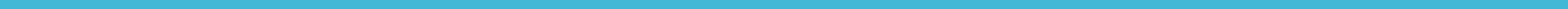 „The Duke of Edinburgh‘s International Award Lietuva“ DofE PROGRAMA
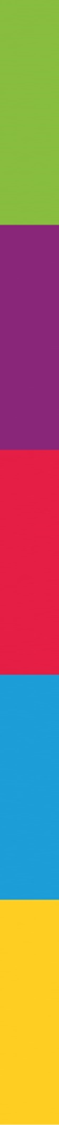 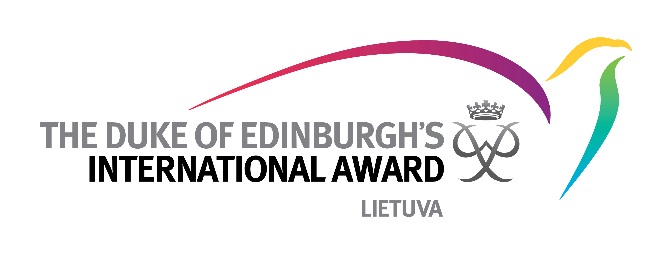 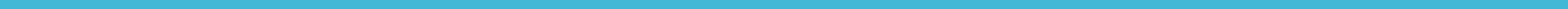 Tai savanoriška, nekonkurencinga ir kiekvienam jaunam žmogui nuo 14 iki 24-erių metų amžiaus atvira neformaliojo ugdymo(si) programa.
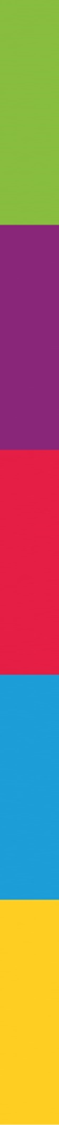 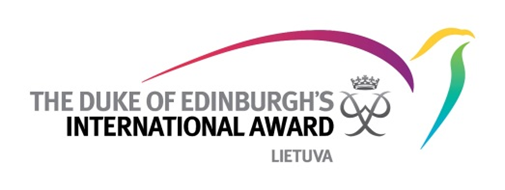 DofE pasaulyje
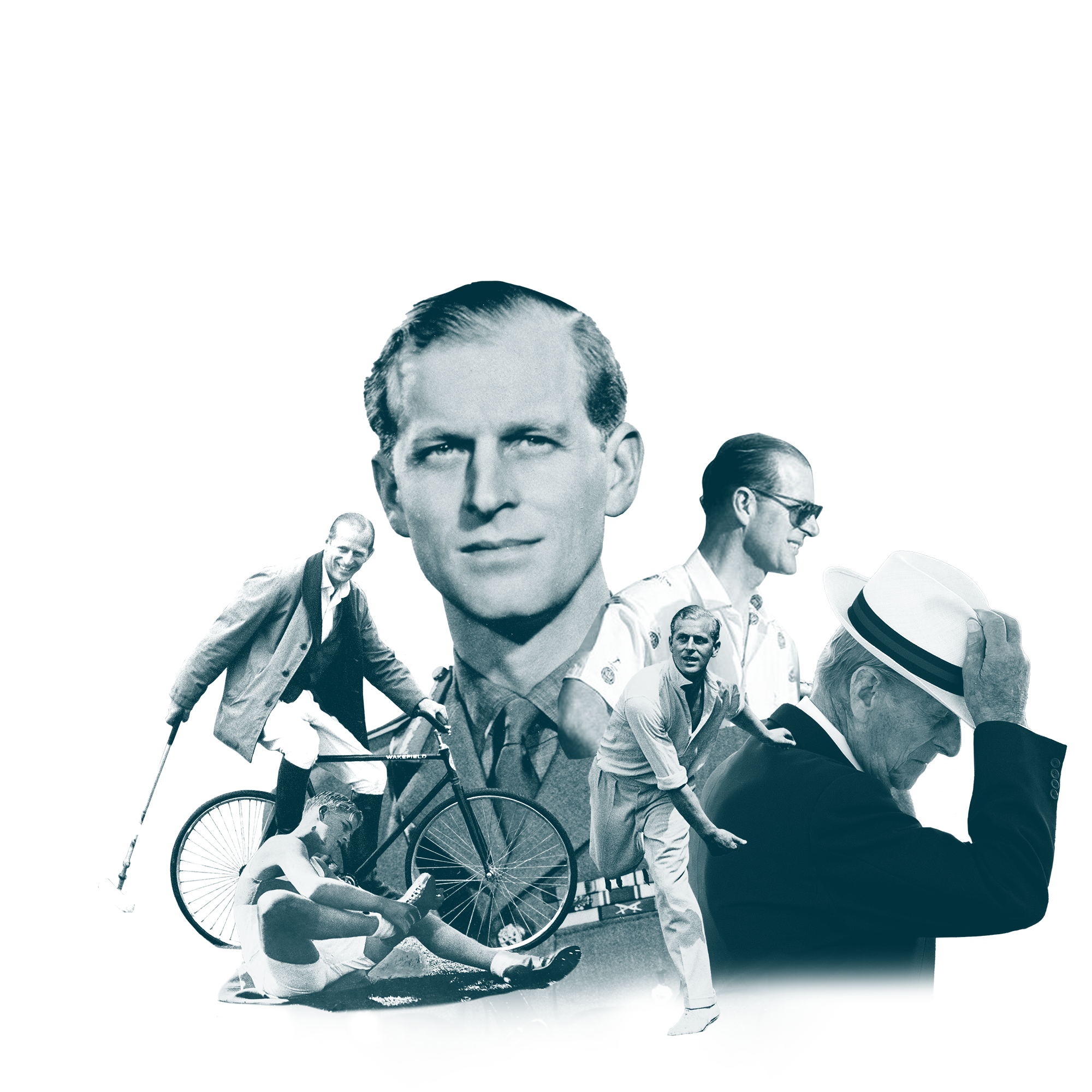 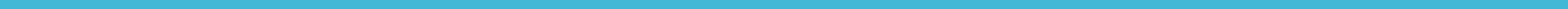 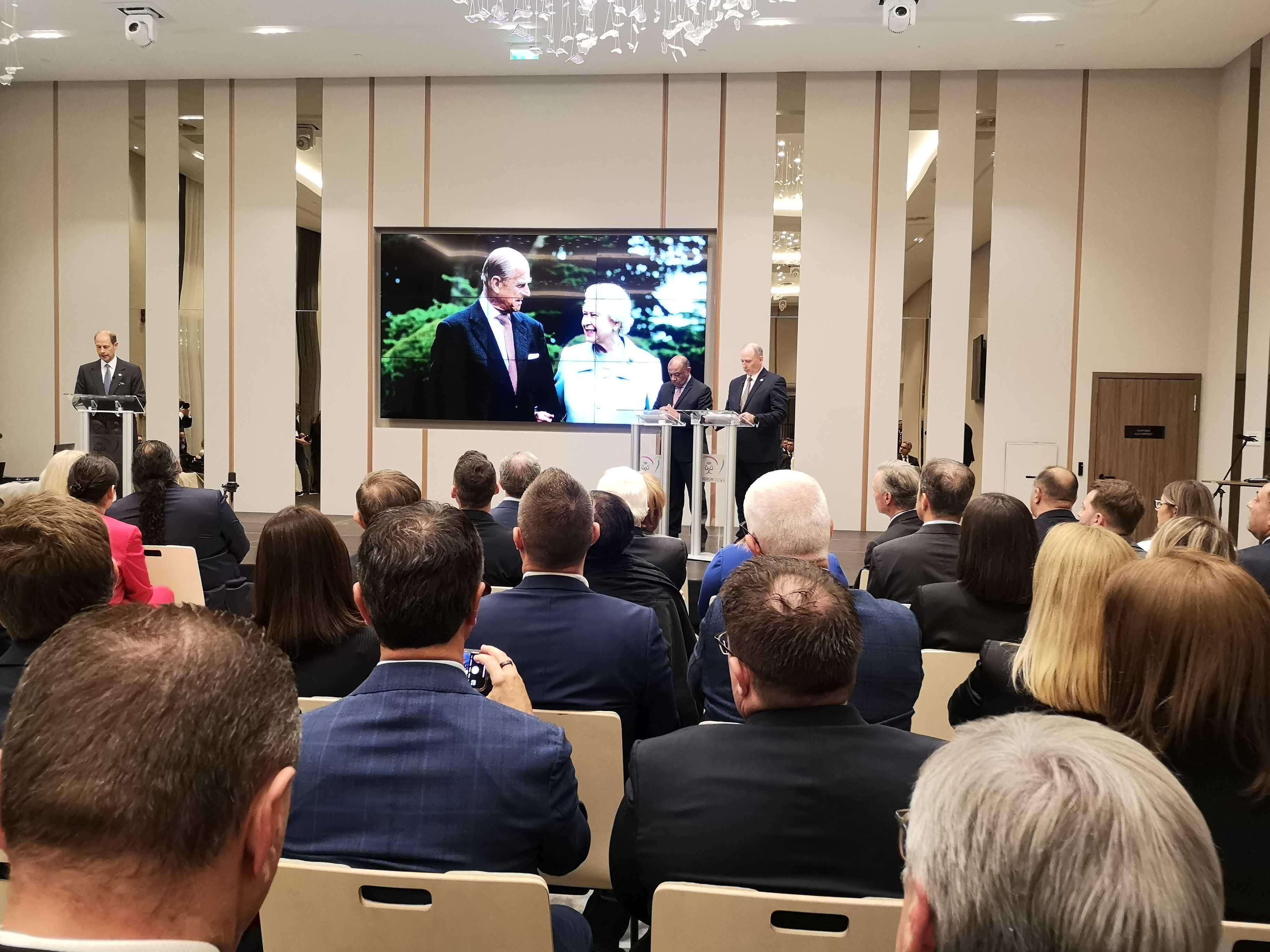 > 70 metų
1 mln+ jaunų žmonių
180,000+ vadovų-mentorių ir savanorių 
120 šalių ir regionų
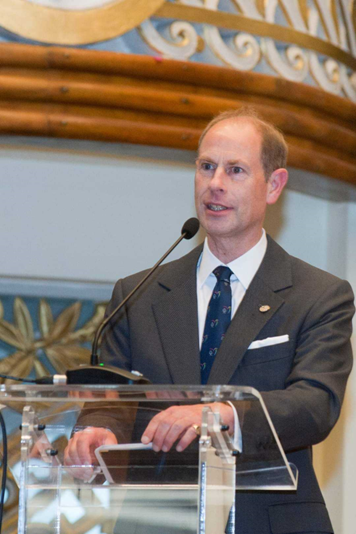 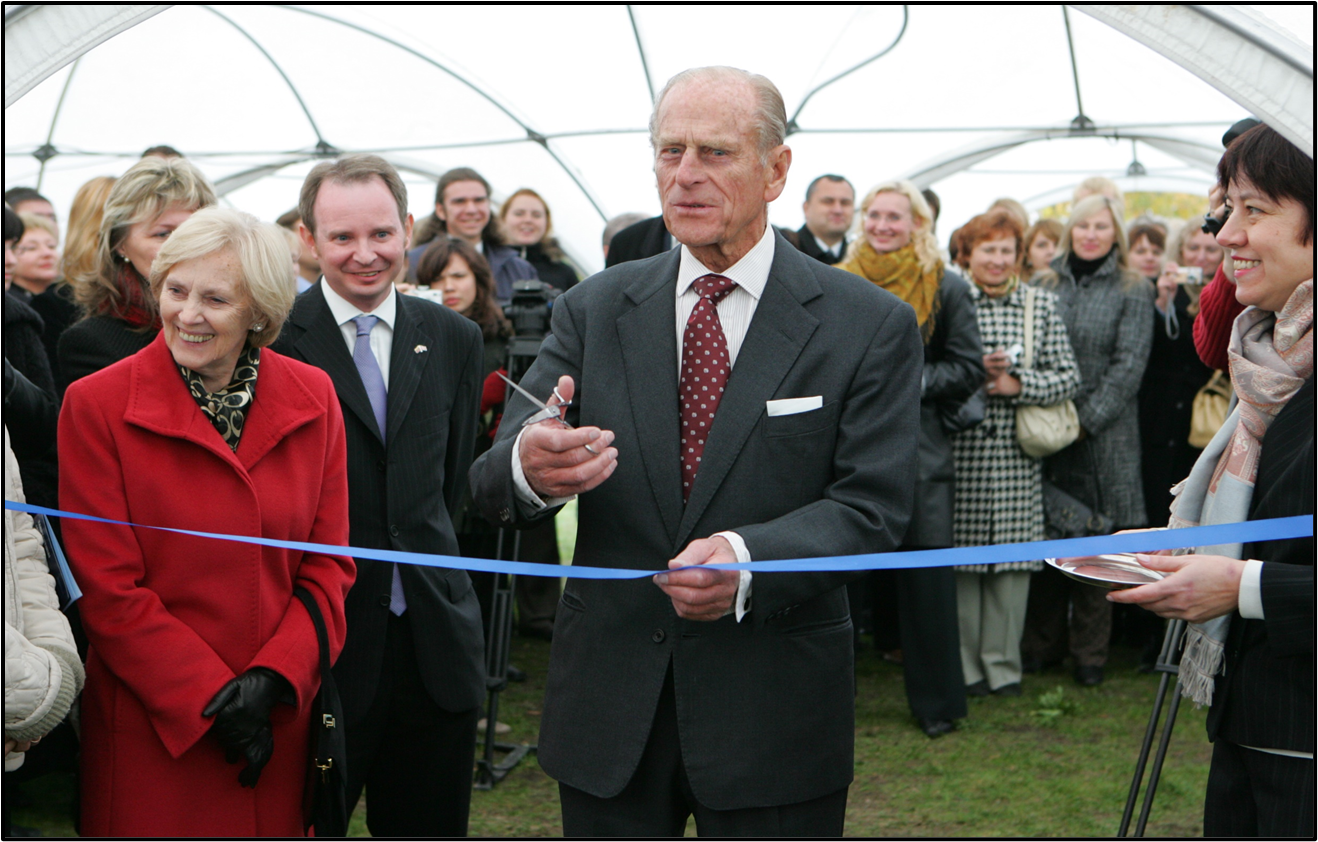 130-yje šalių ir teritorijų visame pasaulyje
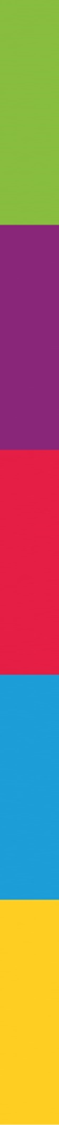 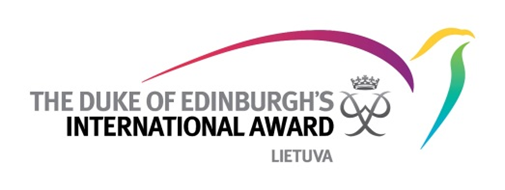 DofE Lietuvoje
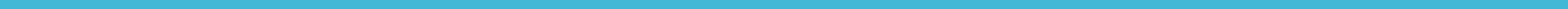 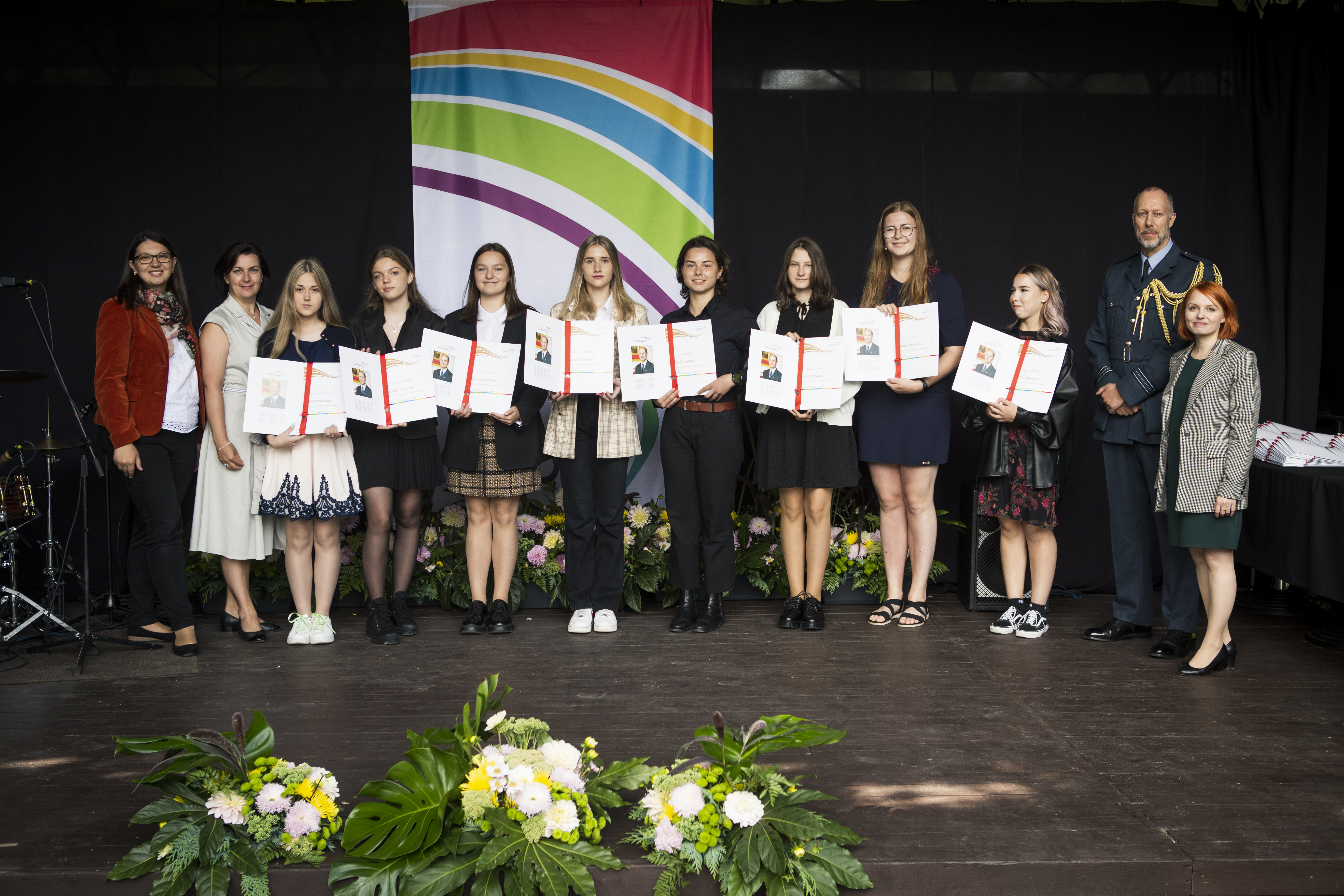 18 metų
~ 100 organizacijų
~ 300 pedagogų
1200+ jaunų žmonių
~ 500 savanorių
130-yje šalių ir teritorijų visame pasaulyje
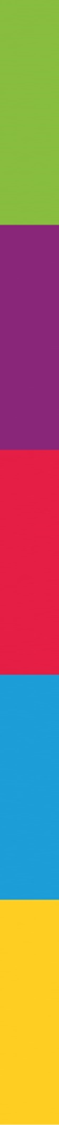 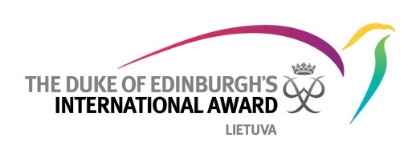 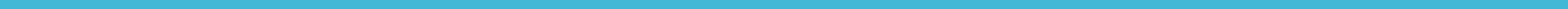 DofE programa – yra pirmas pasirinkimas jaunimui, norinčiam pasiekti daugiau. 
Tai unikali visapusiško tobulėjimo platforma, skatinanti siekti pačiam jaunam žmogui įdomių tikslų, atrasti naujų dalykų ir mokytis iš asmeninės patirties. DofE padeda ugdyti socialines-emocines kompetencijas, atpažinti savo gebėjimus, išlikti fiziškai aktyviems ir įgyti karjeros planavimo įgūdžių. 


DofE šūkis – pasiruošęs gyvenimui!
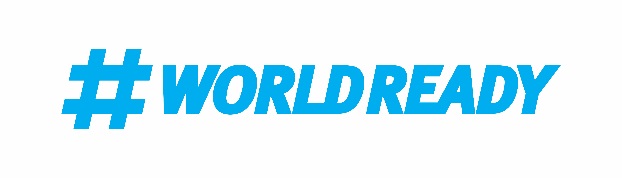 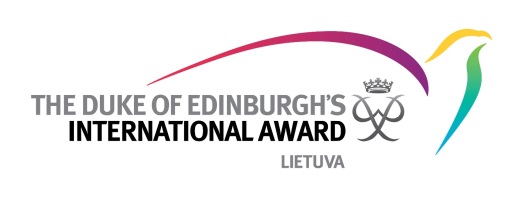 Visapusiškas tobulėjimas
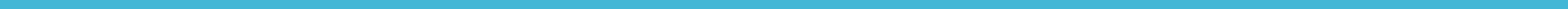 Dalyviai tobulėja, išsikeldami TIKSLUS šiose programos dalyse:
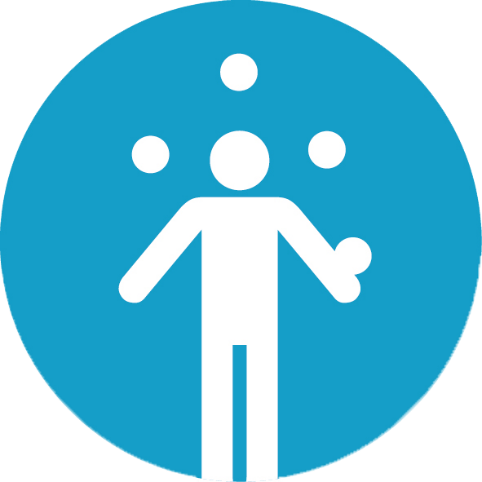 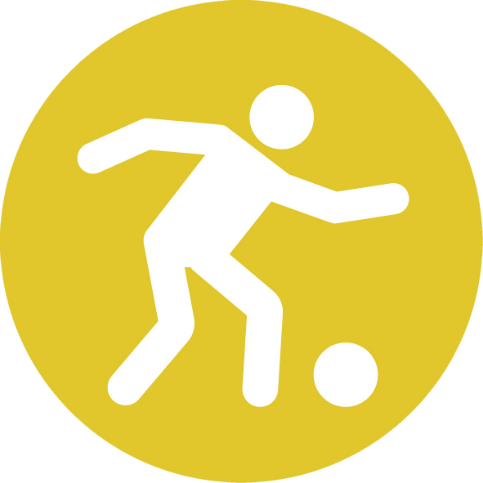 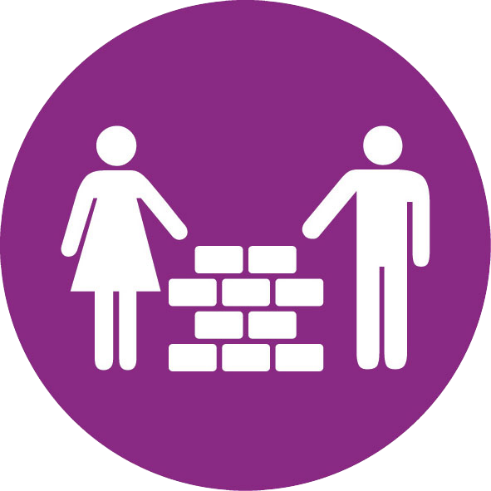 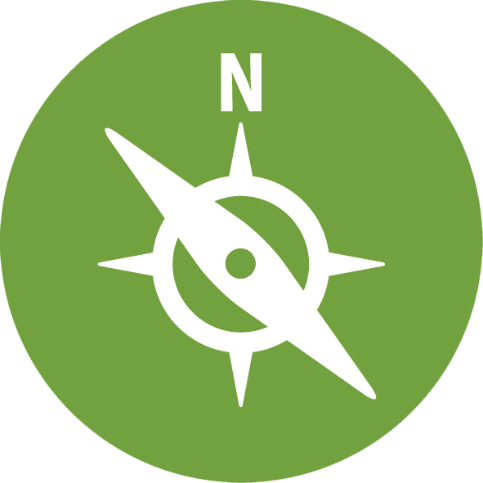 Savanorystė
Aktyvi veikla
Rezidavimo projektas
Įgūdžiai
Žygiai
Dalyviai teikia paslaugas bendruomenei, ugdo socialinę atsakomybę.
Skatinama rūpintis savo fizine sveikata, lavinami sveikos gyvensenos įgūdžiai.
Padeda ugdyti komandinio darbo įgūdžius, pozityviai spręsti konfliktus.
Jaunimas įgyja tarptautinės patirties, geriau pažįsta savo ir kitas kultūras.
Įgalina atpažinti ir ugdyti savo talentus, skatina pasitikėjimą savimi.
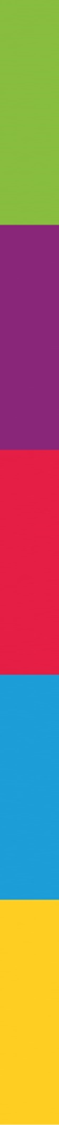 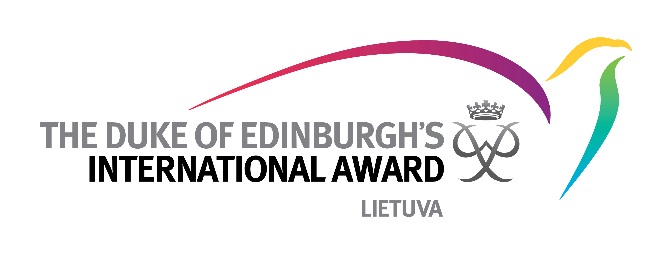 Trys progresyvūs lygiai asmeninio iššūkio link
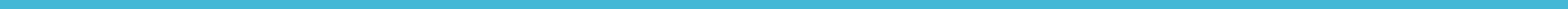 DofE programa – maratonas, bet ne sprintas.
Jaunas žmogus laisvas pats nuspręsti, kiek laiko jis nori skirti pasirinktam lygiui užbaigti.
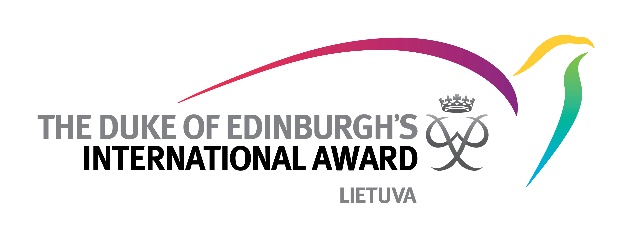 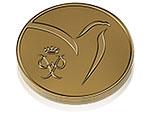 Bronzos lygis
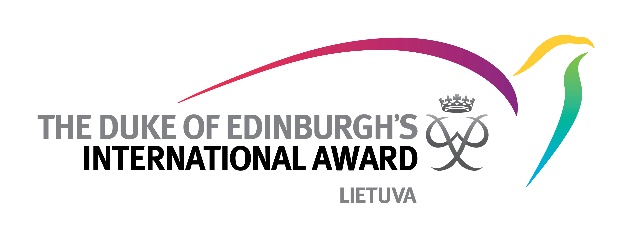 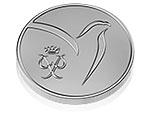 Sidabro lygis
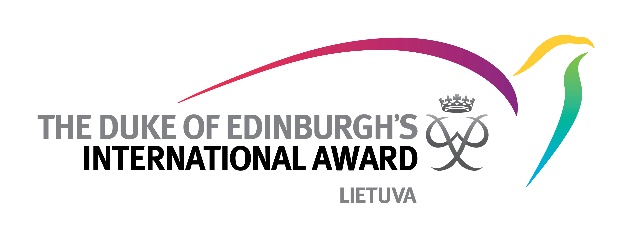 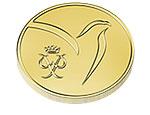 Aukso lygis
+
Aukso rezidavimo projektas, kuris trunka 5 dienas ir 4 naktis
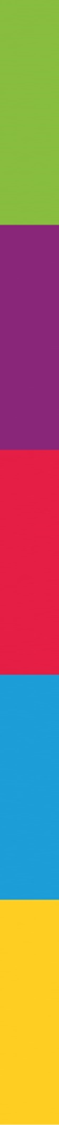 E-ORB užrašinė
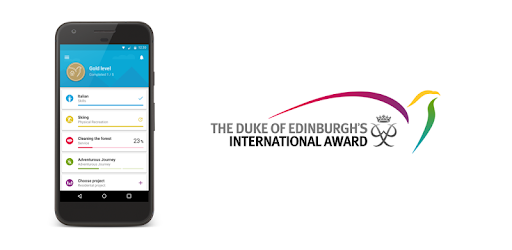 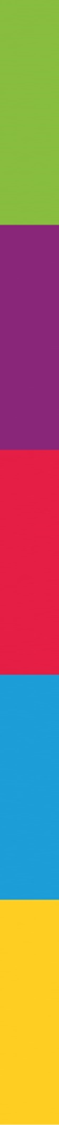 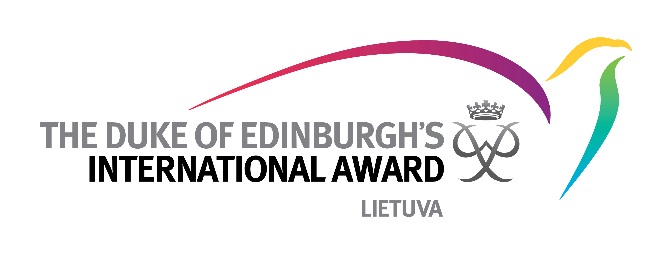 Valandų fiksavimas e-ORB
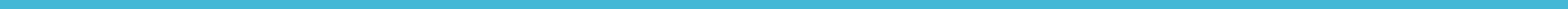 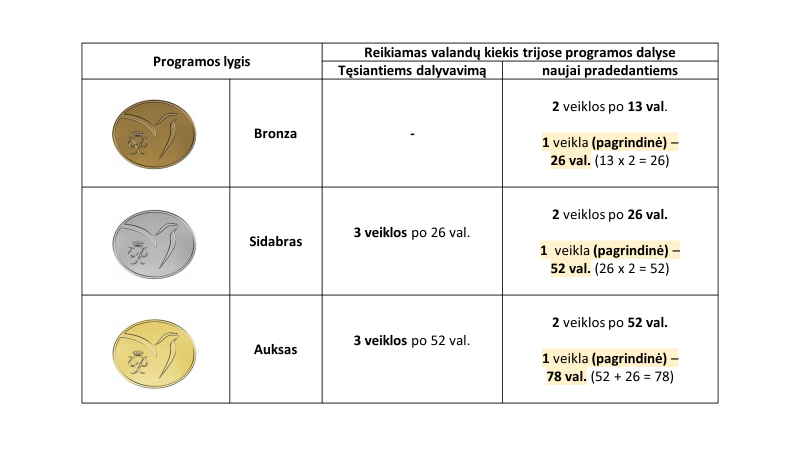 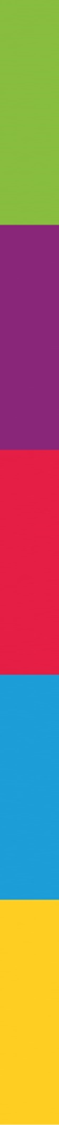 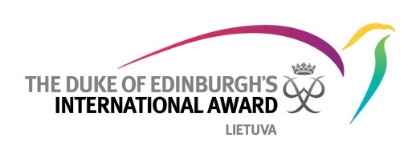 Tarptautinis ir nacionalinis pripažinimas
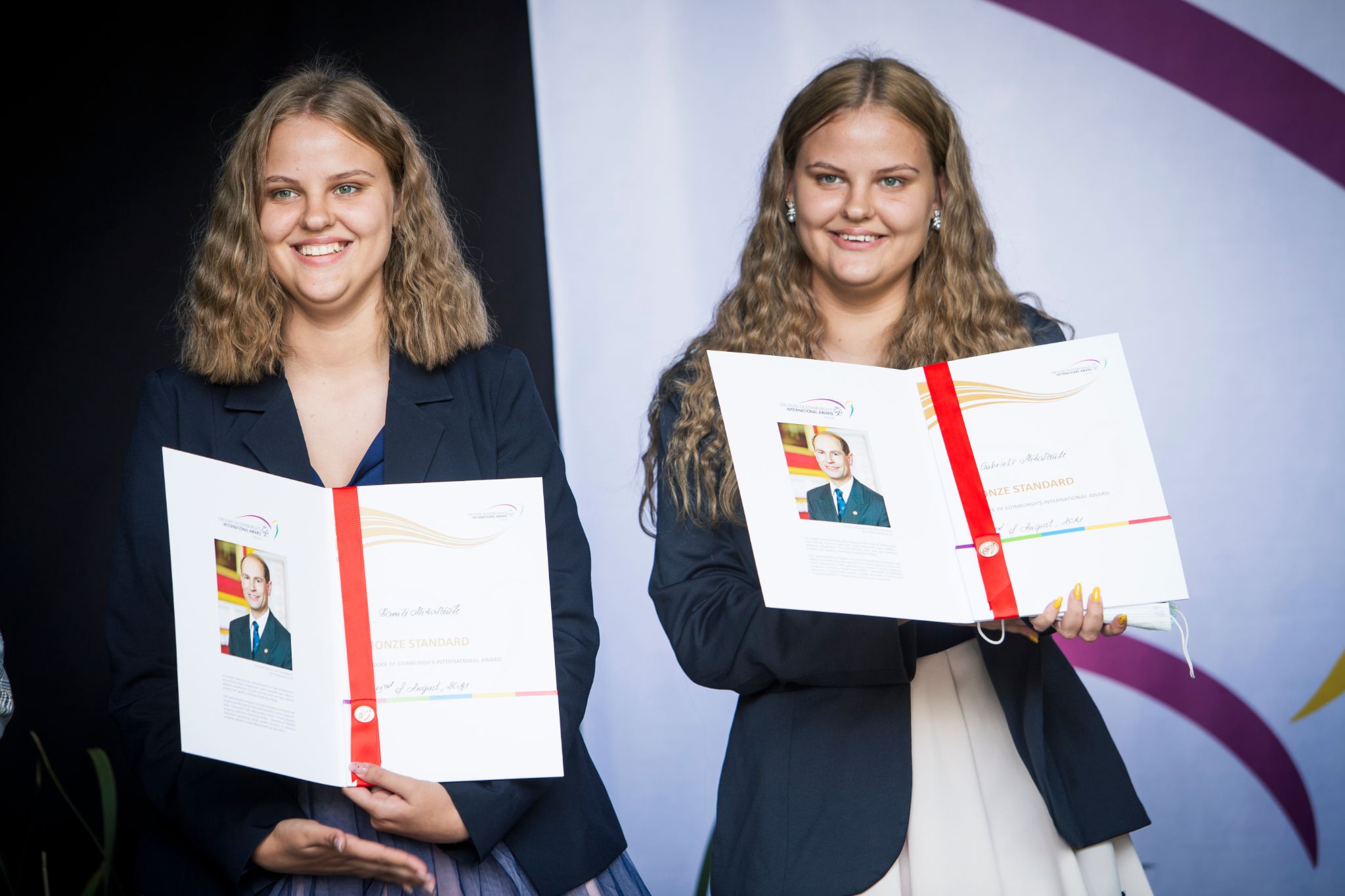 Kiekvienam programos dalyviui, sėkmingai pasiekusiam išsikeltus tikslus ir įgyvendinusiam visas programos veiklas, iškilmingoje ceremonijoje įteikiamas tarptautinis pažymėjimas ir ženklelis.
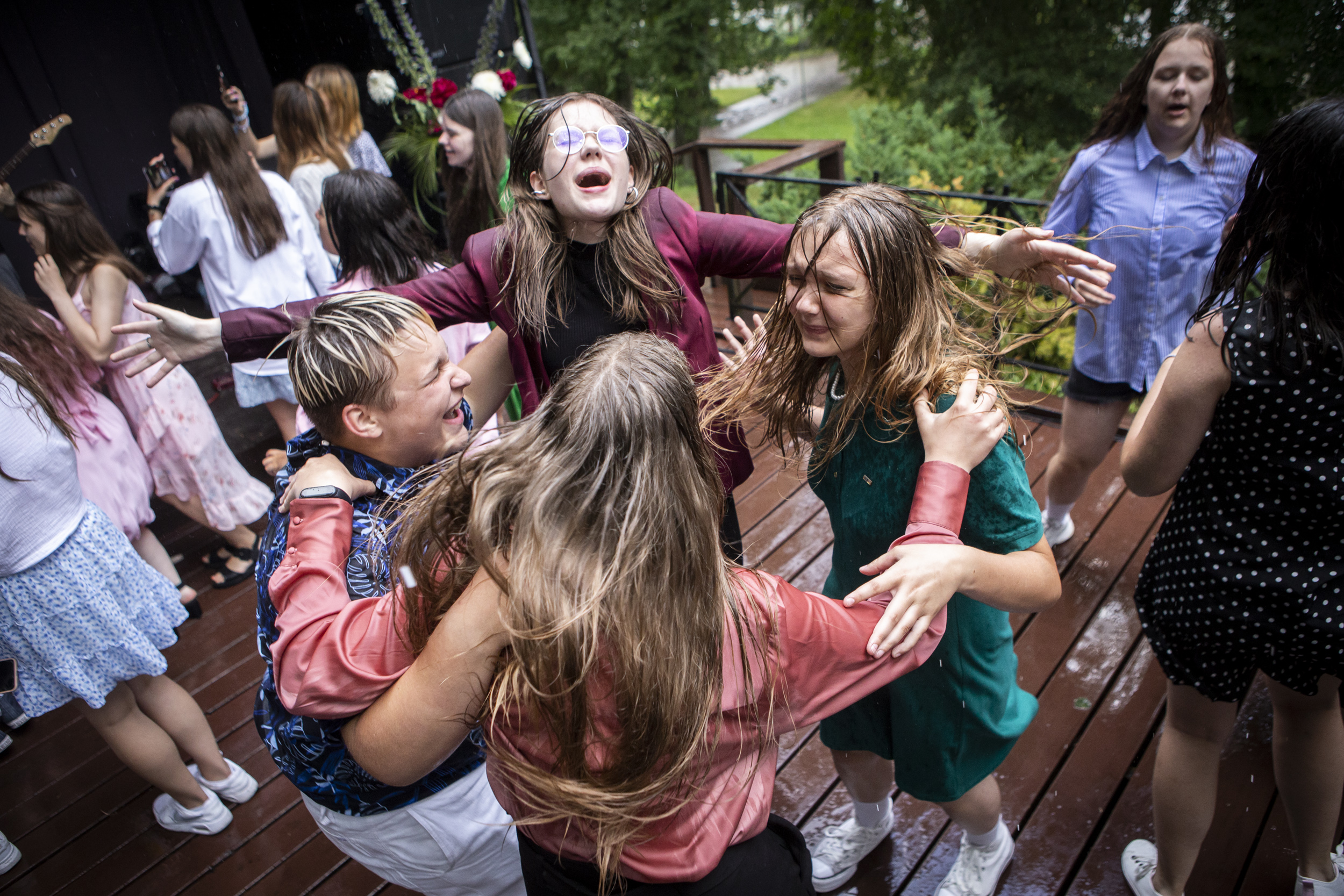 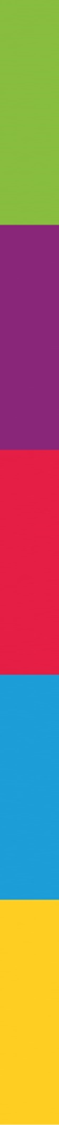 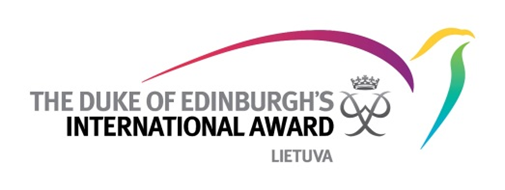 Tarptautiniai tyrimai rodo
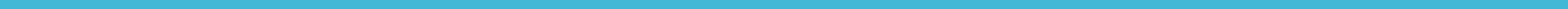 Dalyvavimas programoje:
Padidina įsidarbinimo ir didesnio užmokesčio perspektyvą
Padeda pagerinti emocinę ir fizinę savijautą
Paskatina įsitraukti į savanorystę bei prisidėti dirbant bendruomenės labui
Padidina socialinių ryšių tinklą
Padidina jaunų žmonių atsakomybę už jų daromą poveikį aplinkai
Padeda mažinant patyčias
130-yje šalių ir teritorijų visame pasaulyje
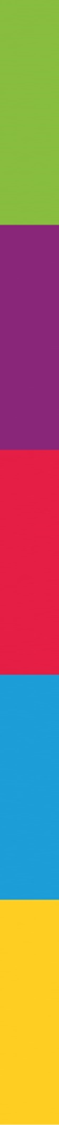 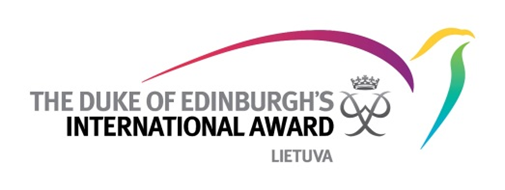 Nauda mokytojui ir mokyklai
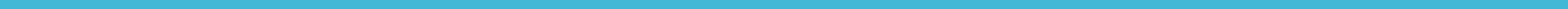 Tvirtėjantis ryšys su mokiniais
Profesinis tobulėjimas
Prasmės, asmeninio indėlio pajautimas
Matomumas, išskirtinumas
Buvimas DofE bendruomenės dalimi
Metodinės priemonės, kaip sėkmingai įgyvendinti kiekvieną programos etapą
Nuolatinis DofE Lietuva palaikymas
Išskirtinumas ir prestižas
Prisijungimas prie tarptautinės bendruomenės 
Mokinių ir mokyklos pasiekimų viešinimas
Renginiai 
Dalyvavimą programoje teigiamai vertina mokinių tėvai
Kuriama pozityvi ir įgalinanti mokyklos aplinka
130-yje šalių ir teritorijų visame pasaulyje
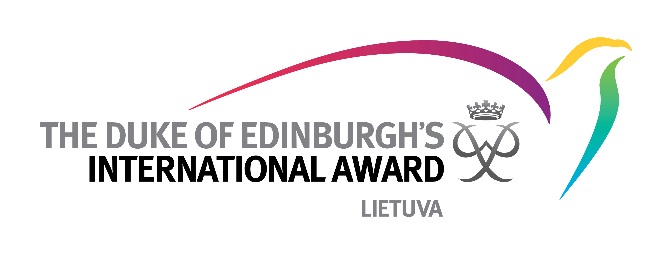 Vieta jūsų kontaktamswww.dofe.lt